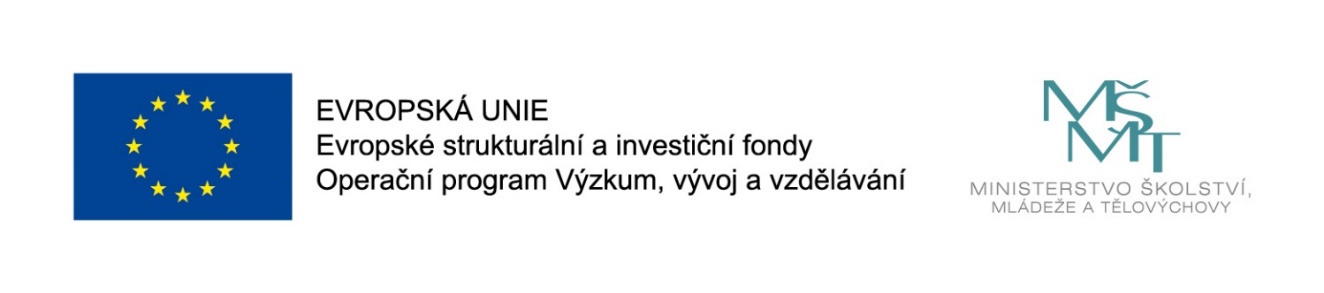 Názevprezentace
Prezentace předmětu:
Geografie cestovního ruchu

Vyučující:
Ing. Patrik Kajzar, Ph.D.
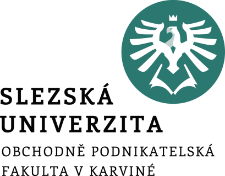 Regionalizace cestovního ruchu Jihovýchodní a východní Asie
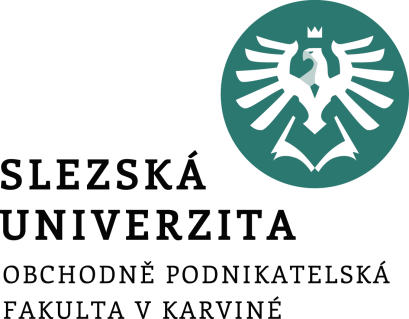 Předmět: 
Geografie cestovního ruchu
Tato přednáška byla vytvořena pro projekt„Rozvoj vzdělávání na Slezské univerzitě v Opavě“
Jižní Asie
Oblast poloostrova přední Indie a ostrovů v Indickém oceánu 
Státy, kde se uplatňuje cestovní ruch – Nepál, Srí Lanka, Maledivy, Indie
Státy bez cestovního ruchu – Bangladéš (závislost na OSN), Bhútán (zákaz politických stran, zákaz kouření), Pákistán (islámská země)
Pozor na klimatické podmínky, doporučuje se jezdit v období zimních monzunů (suché)
Zdravotní a hygienická rizika (zásady cestovní medicíny), kriminalita vnitropolitické problémy (Kašmír, spory mezi Pákistánem a Indií)
Náboženský cestovní ruch – hinduismus, buddhismus, islám, křesťanství, archeologické památky, pláže Indického oceánu
Gurmánská turistika (exotické ovoce, koření), nákupní turistika, pohoří Himaláje a Karákorám – dobrodružná a vysokohorská  turistika, národní parky, levné služby
Indie
Hlavní město: Nové Dillí
Státní zřízení: parlamentní republika
Jazyk: hindština, angličtina
Měna: indická rupie
1947 (nezávislost na VB)
hinduismus, sikhismus, džinismus, islám, buddhimus
            3 287 590 km² 
            1 210 000 000 obyvatel
Indie
od roku 1911 hlavní město (předtím Kalkata),  jedno z nejvíce znečištěných měst světa, řeka Jamuna 

UNESCO  památky:
  Humaynova hrobka – první zahradní hrobka – 16. stol. Mauzoleum císaře Humayna  

  muhgalská architektura (typická pro Indii, 16. – 18. stol. – spojuje prvky indické, muslimské a perské, symboly nahých postav, minarety, mramor; hl. paláce, mauzolea), čtvercový charakter, uprostřed stavba, důležitou roli hrála voda,  Muhgalové=Mogulové vládnoucí dynastie Indie 1526 – 1857
Indie
od roku 1911 hlavní město (předtím Kalkata),  jedno z nejvíce znečištěných měst světa, řeka Jamuna 

UNESCO  památky:
  Kutub Minar – 13. stol., minaret z červeného pískovce – pozůstatek po nejstarší indické mešitě, je mírně nakloněná (zemětřesení), největší cihlový minaret na světě 72 m 

 Červená pevnost – 17. stol., sídlo sultána, 6 královských paláců, zachovány 3 – muzea
Indie
Jiné památky:  
Jama Masjid (Páteční mešita) – největší indická mešita, muhghal. arch., 16. – 17. stol. 
Lotosový chrám – 1986, lotos – symbol míru a čistoty, lásky a nesmrtelnosti, tvar otevřeného lotosového květu, okolo 9 vodních nádrží (dojem, že lotos plave na vodě) 
India Gate (Brána Indie) – památník indickým vojákům, kteří padli v I. sv. válce, válce s Pakistánem a Afganistánem, jména padlých vyrytá na 42 m vysokém memoriálu
Indie – turistické cíle
Ágra  (UNESCO)
 Červená pevnost ze 17. stol., pískovec + mramor, sultánský palác
 Tádž Mahal (Pomník lásky) – z bílého mramoru, 17. stol.,  mauzoleum milované ženě, novodobý 7 div světa,   Malý Tádž – hrobka pro rodiče 

Bombaj – největší město
      Brána Indie – 18. – 19. stol., při příležitosti návštěvy britského korunovačního páru
      Viktoriino nádraží – 1888 – UNESCO,  Bolywood – filmové ateliéry
 
Džajpur (růžové město) – 17. stol., Sultánský palác větrů (přes 900 zdobených mřížovaných oken)
 
Váránasí – posvátné město hinduistů, nejposvátnější řeka Ganga,  příbytek jednoho z hlavních bohů – Šivy
Indie – turistické cíle
Posvátné gháty –  schodiště k posvátným řekám a jezerům – meditace, jóga, obřady a  pohřební ceremonie 

Puškar – hind. poutní město okolo posvátného jezera Puškar, okolo 400 chrámů 

Goa – UNESCO, bývalé portugalské město, 1 kolonie Portugalců v Asii, 16 – 17 stol.,
            Křesťanské kostely, v okolí vyhlášené písečné pláže
Indie – turistické cíle
Nábožensky významná místa

Adžanta – jeskynní buddhistické chrámy 2. – 1. stol. př.n.l., speciální zelené ekologické busy, vyhlídková terasa nad řekou

 Elefanta – jeskyně, sochy Šivy hinduistické   poutní místo, ostrov Elefanta

 Ellora – přes 30 jeskynních komplexů – buddhistická a hinduistická poutní místa
Indie – turistické cíle
Národní parky

Sundarban – NP v deltě Gangy – největší mangrovníkové lesy na světě, výskyt tygra  bengálského

Kaziranga – ochrana nosorožců a slonů

Nanda Deví – posvátné místo, vysokohorský NP,  údolí horských květin
 
Himaláje – region Ladakh, ovlivněn Tibetskou kulturou – lámaismus, turistické městečko Léh
Nepál
Hlavní město: Káthmándú
Státní zřízení: parlamentní republika
Jazyk: nepálština
Měna: rupie
Hinduismus, budhismus, islám

     147 181 km²
     28 563 377 obyvatel
Nepál – cestovní ruch
UNESCO – historické jádro města Káthmandů – hinduistické a buddhistické chrámy
 UNESCO – Lumbini – jih Nepálu, narodil se zde Buddha v 6. stol. př.n.l., nejposvátnější místo pro buddhisty – Chrám narození Buddhy

Himaláje – nejvyšší hora světa – Mount Everest –  8850 m, roste 3 – 5 mm/rok UNESCO,  Sagarmantha – nepálsky Tvář nebes, Čumulangma –  tibetsky Matka světa
      První výstup – 1953 (šerpa Tenzig Norgay, novozél. Edmund Hillary)
      Šerpa = vysokohorský nosič nákladu, trekingová a horolezecká turistika, 
      vyhlídkové lety,  Anapurna – 8tisícovka  
 
Chitwan – UNESCO, NP na úpatí Himalájí, tygr bengálský, nosorožci jednorozí
Srí Lanka
Adamova hora – poutní místo 4 náboženství – Svatá stopa – proláklina připomínající chodidlo, buddhistická pagoda
 
UNESCO – Anurádhapura – býv. rezidence králů, relikvie Buddhovi kosti, poutní místo budhismu

 Kandy – UNESCO – budhistické
poutní místo, Chrám zubu Buddhy

Gálla – UNESCO, přístav, 16. stol., portugalský koloniální sloh, pláže (zasaženo tsunami 2004)
Maledivy
korálové ostrovy = atoly, přes 1000, nejplošší,  2,5 m.n.m., (vliv globálního oteplování Země – nákup půdy Srí Lanky, Indie, Austrálie ?) 

Hlavní město Male

 přímořské pobytové zájezdy

 měna rupie, islamská republika
Jihovýchodní Asie
oblast poloostrova Zadní Indie, Malajského poloostrova, souostroví Velkých a Malých Sund a Filipín

státy: Thajsko, Indonésie, Filipíny (křesťanství), Malajsie, Singapur = asijští tygři (draci) – nejvíce navštěvované Laos, Kambodža, Vietnam, Brunej 

Cestovní ruch – nová oblast, módnost, poznávací i pobytové zájezdy,
               náboženská, nákupní, gurmánská turistika
Jihovýchodní Asie
Nebezpečí drog (Zlatý trojúhelník – Barma, Laos a Thajsko – k pašování využívají turisty, distribuce opiátů) 

Dodržovat pravidla a zákony země – vysoké tresty

Podnebí – monzuny (suchý), tsunami, hurikány 

Zdravotní a hygienická rizika
Thajsko
Hlavní město: Bangkok
Státní zřízení: království
Jazyk: thajština
Měna: baht
Hlavní náboženstvím je  buddhimus
Pro ČR platí vízová povinnost.
          513 115 km² 
          65 444 371 obyvatel
Thajsko – cestovní ruch
Bangkok

   Staré královské město – královský palác a
   Watt Phra Kaeo – královská kaple – uvnitř  smaragdový 
    Buddha – socha je nejposvátnější symbol země 
    Čínská čtvrť, Indická čtvrť, plovoucí trhy, brousírny diamantů

Ayutthaya – UNESCO, bývalé královské sídlo, 13. - 18.stol.

Sukhottai  (úsvit štěstí) – UNESCO, kdysi hlavní město Siamu
Thajsko – cestovní ruch
Konchanaburi – železniční most přes řeku Kwai, vojenská památka na II. svět. válku, muzeum, hřbitov válečných zajatců

Přímořská rekreace – ostrov Phucket, ostrov Krabi, letovisko Pattaya
 
     - sloní farmy s ukázkou drezůr, krokodýlí farmy
     - sexuální turistika, thajské masáže

město Siamu
Čína
Nejlidnatější země světa, obrovský potenciál pro cestovní ruch

V rámci Číny jsou nejdůležitějšími centry cestovního ruchu Peking, Tibet, Hong Kong

Převládá organizovaný cestovní ruch se státní kontrolou

Relativní povolení výjezdů do zahraničí čínskou vládou

Klíčové destinace
Velká čínská zeď, Terakotová armáda, Zakázané město v Pekingu
Čína
Hlavní město: Peking
Státní zřízení: lidově demokratická republika 
Jazyk: čínština
Měna: juan                                                          obr. 7
   9 596 960 km²                                      
   1 312 897 300    obyvatel 

                      
Organizovaný CR, začíná být populární v souvislosti s konáním letních olympijských her (8. 8. 2008), Češi potřebují vízum, hygienická a zdravotnická rizika, navštěvuje se hlavně Peking a okolí
Čína – klíčové památky
Zakázané město
bylo postaveno za dynastie Ming v 15. stol., vládlo zde 24 císařů
nesměl sem nikdo vstoupit – trest smrti, 

500 let zakázané město
čajovny, paláce, chrámy, svatyně, zahrady – asi 800 staveb

v 18. stol.  vyhořelo, ale bylo obnoveno
v UNESCO – Císařský palác – kolem 9000 místností, zimní palác, Síň nejvyšší harmonie, korunovace, oslavy, svatby, pohřby
Čína – klíčové památky
Náměstí Nebeského klidu
největší náměstí světa, mauzoleum Mao-Ce-Tunga – diktátorský vládce ten roku 1949 nastolil komunismus v Čině, součástí náměstí je Čínské národní muzeum

 Chrám nebes
 UNESCO, nejvýznamnější buddhistický chrám v Číně z 15. stol.
 kruhovitá stavba vysoká asi 38 m,  nejdůležitější náboženské oslavy
Čína – klíčové památky v okolí Pekingu
Čínské Císařské hrobky
UNESCO, dynastie Ming 15. – 16. stol a Čing 17. – 18. stol., Klasická čínská mauzolea 

Velká čínská zeď
UNESCO, stavěla se zhruba asi 2000 let – začala se stavět 3. stol. př. n. l., hlavní práce v 14. – 17. stol. za dynastie Ming, kopírovala hedvábnou stezku, dlouhá přes 6.000 km
(v roce 2008 objeveny další části dnes kolem 8 000 km), ochrana proti mongolským vpádům, jsou zpřístupněna jen některá místa, je z různých materiálů
má asi 25 000 strážních věží, Nový div světa – vyhrál anketu v roce 2007
Čína – klíčové památky v okolí Pekingu
Letní palác
UNESCO, letní čínský palác z 18. stol., ručně hloubené jezero

Qufu
UNESCO, budhistické poutní místo, zakladatel Konfucius (čínský filosof) = konfucianismus (5 st. př. n. l.),  hlavní památka Chrám Konfucius – 11 st.
Čína – jiné destinace
Xi-an
hrobka prvního císaře= Terakotová armáda, UNESCO, 3. stol. př. n. l.
objevena r. 1974 při dělnických prací,  7000 postav vojáků v nadživotní velikosti a každý má jiný výraz, 600 koní i s povozy, terakota = hlína k výrobě keramiky 

Suzhou
 UNESCO, klasické čínské zahrady, 17. – 18. stol., čajovny, pagody, svatyně
Čína – jiné destinace
Poutní místa

 Emei Shan
      UNESCO, posvátná budhistická hora (3099m),  známá podle sochy Lešenský
      buddha – největší na světě 71 m ze 7. stol., vytesaná do hory
Posvátné hory – Wutai Shan, Emei Shan,  Tchaj-šan 1545, nejposvátnější hora Číny
Wudang-Shan – pohoří, UNESCO, buddhistické chrámy 7 – 17. st
jeskyně Lung-men – UNESCO, kamenné sochy bohů, různé stáří, skalní chrámy                                  
jeskyně Mo-kao – UNESCO, jeskyně 1000 Buddhů,  4 . – 11. století (znovuobjevena v r. 1900, obsahuje přes 60 000 náboženských textů, nástěnných maleb , v 11. st. Byla zapečetěna kvůli muslimům, leží na hedvábné stezce
Čína – autonomní oblasti
Hongkong
byl britskou kolonií (vrácen r. 1997), má svoji samosprávu , patří mezi asijské tygry, profesionální CR

 Macao
bývalá portugalská kolonie (vráceno r. 1999), historické centrum v  UNESCO
 
Tchaj-wan (ostrov)
Hlavní město Taipei, usiluje o samostatnost
Čína – autonomní oblasti
Tibet
r. 1912 získal do 50 let samostatnost, sídlo dalajlámy (nejvyšší představitel Tibetu) 
CR – náboženská a vysokohorská turistika, v r. 2006 železnice do Tibetu, do budoucna budovat služby

hlavní město Lhasa:  palác Potala (UNESCO, zimní palác Dalajlámy = žije v exilu v Indii, 17. stol., 2 části – bílý a červený palác, asi 1000 místností, 10 000 svatyní, 20 000 soch, součástí je škola – lámaistická
Norbulingka – UNESCO, letní sídlo Dalajlámy, 18.stol.
Čína – autonomní oblasti
Tibet
r. 1912 získal do 50 let samostatnost, sídlo dalajlámy (nejvyšší představitel Tibetu) 
CR – náboženská a vysokohorská turistika, v r. 2006 železnice do Tibetu, do budoucna budovat služby

hlavní město Lhasa:  palác Potala (UNESCO, zimní palác Dalajlámy = žije v exilu v Indii, 17. stol., 2 části – bílý a červený palác, asi 1000 místností, 10 000 svatyní, 20 000 soch, součástí je škola – lámaistická
Norbulingka – UNESCO, letní sídlo Dalajlámy, 18.stol.
Japonsko
Hlavní město: Tokio
Státní zřízení: konstituční monarchie  
Jazyk: japonština                                                          obr. 1
Měna: japonský jen
377 835 km², Honšú, Kjúšú, Šikoku, Hokkaidó                                  
127 417 244   obyvatel  

zdrojová země, domácí CR, drahé služby 
poutní místa – buddhismus, šintoismus, tradiční japonské divadlo Nó a Kjógen – nemateriální památka UNESCO – klasické hudební drama (14. století), hrají pouze muži
 významná města, Japonské Alpy, lázeňství, národní parky
Japonsko – královská města
Nara – historické centrum UNESCO
1. hlavní město Japonska v 7. – 8. stol, symbolem města se stali jelínci
Kofokudži – starobylý budhistický chrám, Todaidži – největší dřevěná budova na světě, císařský palác
 
Kjótó
druhé hlavní město v 8. – 18.stol., nejkrásnější město Japonska – nebylo poničeno bombardováním za 2.sv. války, festivaly, univerzity
Japonsko – královská města
Kjótó

budhistické i šintoistické chrámy= svatyně (1600 chrámů, 400 svatyní)
17 památek UNESCO např.:
Tódži – budhistický chrám, pagoda tohoto chrámu je největší dřevěnou věží v Japonsku 
Daigodži – budhistický chrám, má několik budov a 5 patrovou Pagodu, mezi chrámy jsou Japonské zahrady doplněné čajovnami
Císařský Kjótský palác – 17. stol.
Zlatý  (Kinkakudži) a Stříbrný (Gingakudži) pavilon- buddhistický chrám, ostatky Buddhy
Kijomizu-dera – patří mezi 21 divů světa, vodopád, jezírko
Japonsko – královská města
Nikko 
jedno z nejposvátnějších šintoistických míst Japonska, 8. stol., některé svatyně mauzoleum, termální lázně, UNESCO, je vstupem do NP Nikko – vodopády
 
Širakava a Gokojama	
tradiční japonské vesnice, UNESCO , Alpy, tradiční výroba hedvábí – z housenek bource morušového, které chovají v podkroví, rodinné obydlí 40 – 50 lidí, postaveny bez hřebíků, kvůli sněhu
 
Hrad Himedži
nejznámější hradní komplex Japonska, UNESCO, 17. stol., „hrad bílé volavky“, obranná a obranná funkce
Japonsko – královská města
Hirošima
UNESCO – Památník míru = Atomový dóm – 

je z roku 1945 udržován v původním stavu – tedy k datu 6. 8. 1945 – kdy byla na Hirošimu svržena atomová bomba (vzpomínka na II. sv. válku – memento)
Japonsko – jiné destinace
Sopka Fudžisan
posvátné poutní místo, nejvyšší hora Japonska, budhistické svatyně – pěší
Japonské Alpy
střediska Nagano, Sapporo
Japonské lázně 
 minerální a termální prameny, Hanone, Dogo
Souostroví Rjúkjú
přímořské zájezdy, celoroční využití, subtropické podnebí

Tokio
Tokijské národní muzeum, bonsajové zahrady, Císařský palác
Japonsko – jiné destinace
Sopka Fudžisan
posvátné poutní místo, nejvyšší hora Japonska, budhistické svatyně – pěší
Japonské Alpy
střediska Nagano, Sapporo
Japonské lázně 
 minerální a termální prameny, Hanone, Dogo
Souostroví Rjúkjú
přímořské zájezdy, celoroční využití, subtropické podnebí

Tokio
Tokijské národní muzeum, bonsajové zahrady, Císařský palác
Použitá literatura
Holeček M., Mariot P. a M. Střída. 1999. Zeměpis cestovního ruchu, Nakladatelství České geografické společnosti, s. r. o, Praha.ISBN 80-86034-39-9
Děkuji za pozornost